Universidade de São PauloFaculdade de Economia, Administração e Contabilidade de Ribeirão Preto
Economia Política Clássica
 REC2401 / 2020
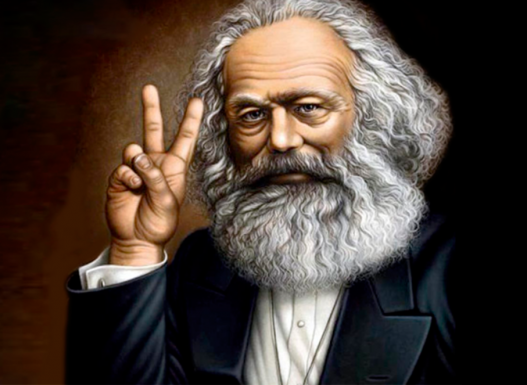 12ª videoaulaManifesto Comunista:continuação
Capítulo 2
Proletários e Comunistas
“O objetivo imediato dos comunistas é [...] [a] constituição dos proletários em classe, [a] derrubada da supremacia burguesa, [a] conquista do poder político pelo proletariado[...]
Os comunistas podem resumir sua teoria nesta fórmula única: abolição da propriedade privada."
O objetivo é o poder?
Por que uma política que gire em torno da justiça e não apenas em torno do poder?
Marx tenta responder a nove objeções ao comunismo:
“Censuraram-nos, a nós comunistas, o querer abolir a propriedade pessoalmente adquirida, fruto do trabalho do indivíduo, propriedade que se declara ser a base de toda liberdade, de toda independência individual [...]
A propriedade pessoal, fruto do trabalho e do mérito! Pretende-se falar da propriedade do pequeno burguês, do pequeno camponês, forma de propriedade anterior à propriedade burguesa? Não precisamos aboli-la, porque o progresso da indústria já a aboliu e continua a aboli-la diariamente. Ou por ventura pretende-se falar da propriedade privada atual, da propriedade burguesa?
Mas, o trabalho do proletário, o trabalho assalariado cria propriedade para o proletário? De nenhum modo. Cria o capital, isto é, a propriedade que explora o trabalho assalariado e que só pode aumentar sob a condição de produzir novo trabalho assalariado, a fim de explorá-lo novamente. Em sua forma atual a propriedade se move entre dois termos antagônicos: capital e trabalho [...]
Horrorizai-vos porque queremos abolir a propriedade privada. Mas em vossa sociedade a propriedade privada está abolida para nove décimos de seus membros. E é precisamente porque não existe para estes nove décimos que ela existe para vós. Acusai-nos, portanto, de querer abolir uma forma de propriedade que só pode existir com a condição de privar de toda propriedade a imensa maioria da sociedades.
Em resumo, acusai-nos de querer abolir vossa propriedade. De fato, é isso que queremos.”
A boa retórica é convincente à razão?
Pense no argumento:
O comunismo abole a propriedade privada.
A propriedade privada é uma coisa boa.
Logo: o comunismo abole uma coisa boa.
Tudo o que abole uma coisa boa é uma coisa ruim.
Logo: o comunismo é uma coisa ruim.
O argumento é logicamente válido. Há alguma premissa falsa ou um termo ambíguo?
Marx: a propriedade é o termo ambíguo!
Por que a propriedade (para Marx) é o termo ambíguo?
O capitalismo aboliu a propriedade feudal e o comunismo irá abolir a propriedade privada burguesa.
A propriedade é uma coisa boa? É ruim, pois só existe para os poucos proprietários , e se dá às custas dos trabalhadores.
A propriedade é ruim e, portanto, só pode estar nas mãos de malfeitores?
Mas por que ela é ruim?
É ruim porque é injusto? Não para Marx, que não concorda com uma noção absoluta de justiça.
Marx diria: é ruim porque não faz avançar a revolução que, em si, é uma coisa boa por resultar numa sociedade sem classes e sem opressão.
O capitalismo é bom?
Sim e não para Marx no Manifesto: é bom por servir o propósito da história ao abrir caminho para o comunismo, e é ruim ao ser o último obstáculo a uma ordem mundial comunista.
Objeções ao comunismo (2ª a 8ª)
“[...] A burguesia verbera [...] a abolição da individualidade [...] [sob o comunismo].
[resposta] Confessais, pois, que quando falais do indivíduo, quereis referir-vos unicamente ao burguês, ao proprietário burguês. E este indivíduo, sem dúvida, deve ser suprimido"
Objeção 3
“Alega-se ainda que, com a abolição da propriedade privada, toda a atividade cessaria, uma inércia geral apoderar-se-ia do mundo.
[Resposta] Se isso fosse verdade, há muito que a sociedade burguesa teria sucumbido à ociosidade, pois que os que no regime burguês trabalham não lucram e os que lucram não trabalham.”
Objeção 4
“As acusações feitas contra o modo comunista de produção e de apropriação dos produtos materiais têm sido feitas igualmente contra a produção e a apropriação dos produtos do trabalho intelectual. Assim como o desaparecimento da propriedade de classe equivale, para o burguês, ao desaparecimento de toda a produção, também o desaparecimento da cultura de classe significa, para ele, o desaparecimento de toda a cultura.
[Resposta] A cultura, cuja perda o burguês deplora, é, para a imensa maioria dos homens, apenas um adestramento que os transforma em máquinas.
Mas não discutais conosco enquanto aplicardes à abolição da propriedade burguesa o critério de vossas noções burguesas de liberdade, cultura, direito, etc. Vossas próprias ideias decorrem do regime burguês de produção e de propriedade burguesa, assim como vosso direito não passa da vontade de vossa classe erigida em lei, vontade cujo conteúdo é determinado pelas condições materiais de vossa existência como classe.”
Objeção 5
“Abolição da família! Até os mais radicais ficam indignados diante desse desígnio infame dos comunistas.
[Resposta] Sobre que fundamento repousa a família atual, a família burguesa? No capital, no ganho individual. A família, na sua plenitude, só existe para a burguesia, mas encontra seu complemento na supressão forçada da família para o proletário e na prostituição pública.
A família burguesa desvanece-se naturalmente com o desvanecer de seu complemento, e uma e outra desaparecerão com o desaparecimento do capital.
Acusai-nos de querer abolir a exploração das crianças por seus próprios pais? Confessamos este crime.”
Objeção 6
“Dizeis também que destruímos os vínculos mais íntimos, substituindo a educação doméstica pela educação social.
[Resposta] E vossa educação não é também determinada pela sociedade, pelas condições sociais em que educais vossos filhos, pela intervenção direta ou indireta da sociedade, por meio de vossas escolas, etc.? Os comunistas não inventaram essa intromissão da sociedade na educação, apenas mudaram  seu caráter e arrancam a educação à influência da classe dominante.
As declamações burguesas sobre a família e a educação, sobre os doces laços que unem a criança aos pais, tornam-se cada vez mais repugnantes à medida que a grande indústria destrói todos os laços familiares do proletário e transforma as crianças em simples objetos de comércio, em simples instrumentos de trabalho.”
Objeção 7
“Toda a burguesia grita em coro: ‘Vós, comunistas, quereis introduzir a comunidade das mulheres!’
[Resposta] Para o burguês, sua mulher nada mais é que um instrumento de produção. Ouvindo dizer que os instrumentos de produção serão explorados em comum, conclui naturalmente que haverá a comunidade de mulheres...
Os comunistas não precisam introduzir a comunidade das mulheres. Esta quase sempre existiu.
Nossos burgueses, não contentes em ter à sua disposição as mulheres e as filhas dos proletários, sem falar da prostituição oficial, têm singular prazer em cornearem-se uns aos outros.
O casamento burguês é, na realidade, a comunidade das mulheres casadas. No máximo, poderiam acusar os comunistas de querer substituir uma comunidade de mulheres, hipócrita e dissimulada, por outra que seria franca e oficial.”
Objeção 8
“Além disso, os comunistas são acusados de querer abolir a pátria, a nacionalidade.
[Resposta] Os operários não têm pátria. Não se lhes pode tirar aquilo que não possuem.”
O padrão lógico das objeções:
Nas perguntas: o comunismo é ruim porque abole algo bom: a propriedade, a individualidade, o trabalho, a cultura, a família, a educação do lar, a monogamia e as nações.
Nas respostas: é o capitalismo, e não o comunismo, quem promoveu já essa abolição.
Marx aceita que essas coisas deixarão de existir. Mas desloca a culpa pelo estrago do comunismo para o capitalismo.
Falácia tu quoque (Tu também)
O Manifesto faz transferência: necessidade de culpar o acusador por aquilo que ele te pega fazendo.
O mal do capitalismo parece ao Manifesto tão mais importante que o mal do comunismo que nem mesmo tenta responder à acusação de que o comunismo é mal!
“Quando se falam de ideias que revolucionam uma sociedade inteira, isto quer dizer que, no seio da velha sociedade, se formaram os elementos de uma nova sociedade e que a dissolução das velhas ideias marcha de par com a dissolução das antigas condições de vida.
Quando o mundo antigo declinava, as velhas religiões foram vencidas pela religião cristã; quando no século XVIII, as ideias cristãs cederam lugar às ideias racionalistas, a sociedade feudal travava sua batalha decisiva contra a burguesia então revolucionária. As ideias de liberdade religiosa e de liberdade de consciência não fizeram mais que proclamar o império da livre concorrência no domínio do conhecimento.”
Crítica:
A liberdade da mente nada é senão o eco mental do livre comércio?
Mas há liberdade de consciência e da mente em autores de sociedades pré-capitalistas!
A resposta de Marx (e Engels)
“Sem dúvida, - dir-se-á – as ideias religiosas, morais, filosóficas, políticas, jurídicas, etc., modificaram-se no curso do desenvolvimento histórico, mas a religião, a moral, a filosofia, a política, o direito mantiveram-se sempre através dessas transformações. Além disso, há verdades eternas, como a liberdade, a justiça, etc., que são comuns a todos os regimes sociais. Mas o comunismo quer abolir estas verdades eternas, quer abolir a religião e a moral, em lugar de lhes dar uma nova forma, e isso contradiz todo o desenvolvimento histórico anterior.”
“A que se reduz essa acusação? A história de toda a sociedade até nossos dias consiste no desenvolvimento dos antagonismos de classe, antagonismo que se têm revestido de formas diferentes nas diferentes épocas. Mas qualquer que tenha sido a forma desses antagonismos, a exploração de uma parte da sociedade por outra é um fato comum a todos os séculos anteriores, portanto, nada há de espantoso que a consciência social de todos os séculos, apesar de toda sua variedade e diversidade, se tenha movido sempre sob certas formas comuns, formas de consciência que só se dissolverão completamente com o desaparecimento total dos antagonismos de classe.
A revolução comunista é a ruptura mais radical com as relações tradicionais de propriedade; nada de estranho, portanto, que no curso de seu desenvolvimento, rompa, do modo mais radical, com as ideais tradicionais.”
Crítica:
Não há nada de universal à humanidade ao longo da história? 
Só definições de homem atreladas ao sistema social?
O homem é sempre o explorador, o ladrão, o escravista? Só a exploração como fato comum a todos os séculos anteriores?
“Os comunistas não se rebaixam a dissimular suas opiniões e seu fins. Proclamam abertamente que seus objetivos só podem ser alcançados pela derrubada violenta de toda a ordem social existente. Que as classes dominantes tremam à ideia de uma  revolução comunista! Os proletários nada têm a perder a não ser suas cadeias. Têm um mundo a ganhar. PROLETÁRIOS DE TODOS OS PAÍSES, UNI-VOS.”
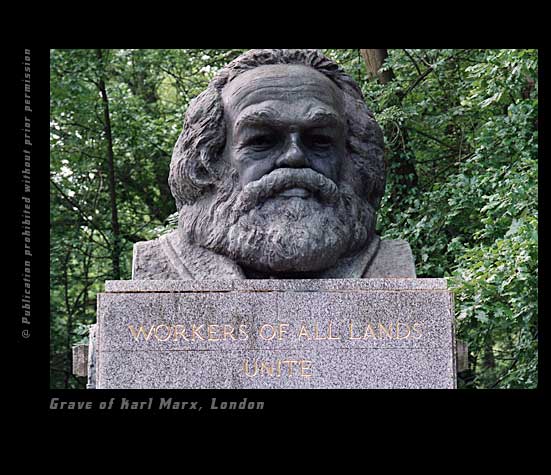